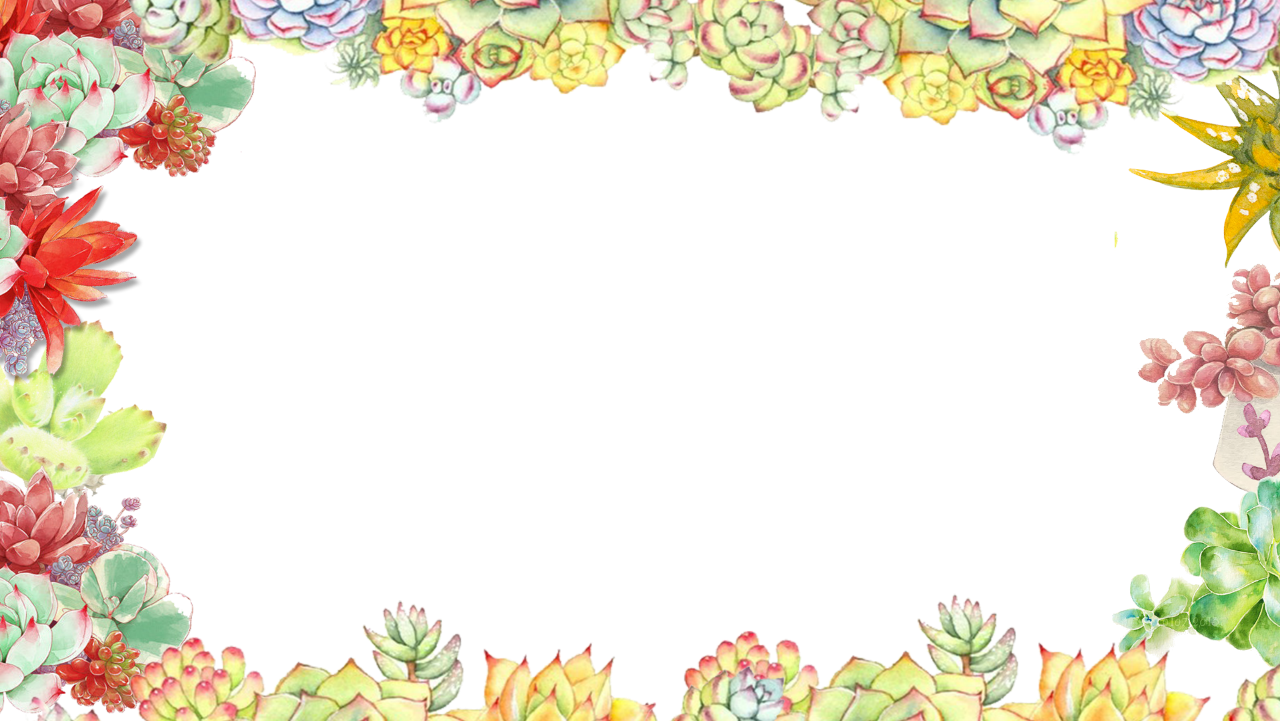 202X
多肉风格商务模板
汇报人：xiazaii
目录
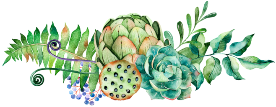 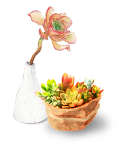 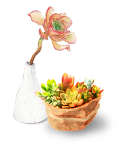 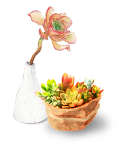 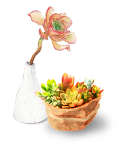 1 此处输入目录标题
2 此处输入目录标题
3 此处输入目录标题
4 此处输入目录标题
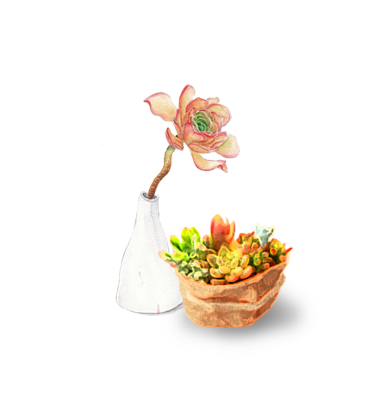 1 此处输入目录标题
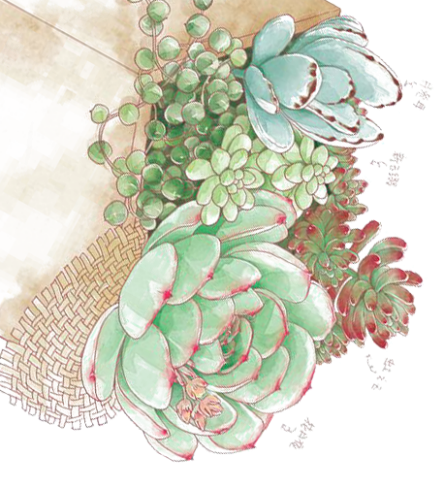 1
1
1
1
请输入内容
请输入内容
请输入内容
请输入内容
请输入内容
请输入内容请输入内容请输入内容请输入内容请输
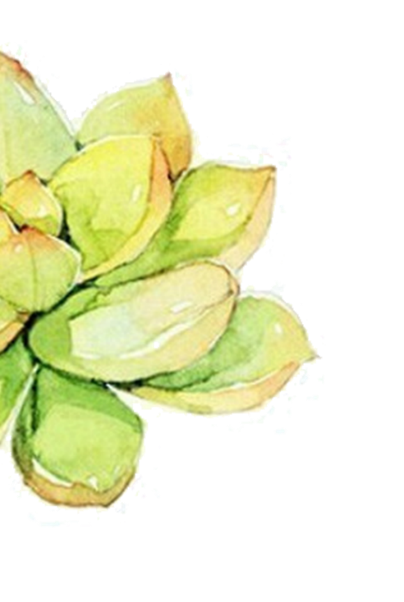 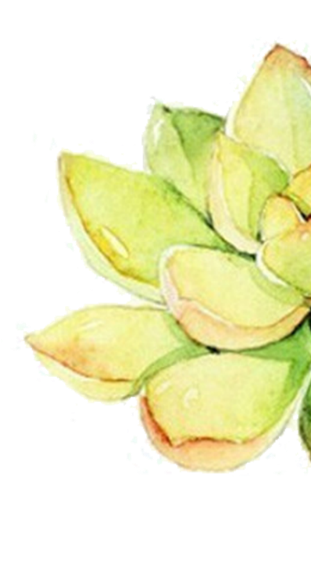 目录标题
请输入内容请输入内容请输入内容请输入内容请输入内容请输入内容请输入内容请输入内容请输入内容请输入内容请输入内容请输入内容内容请输入内容请输入内容请输入内容请输入内容请输入
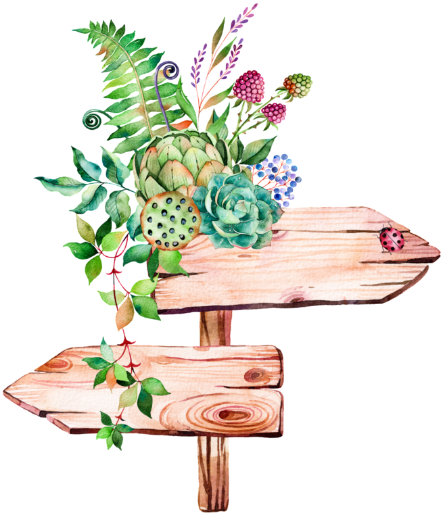 目录标题
目录标题
目录标题
1
2
3
请输入内容请输入内容请输入内容
请输入内容请输入内容请输入内容
请输入内容请输入内容请输入内容
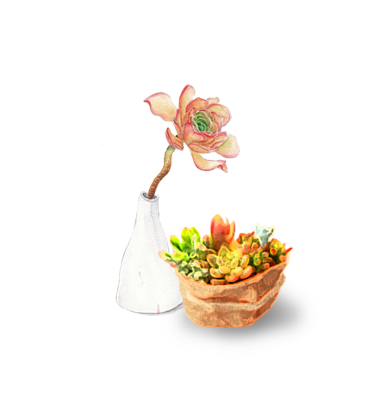 2 此处输入目录标题
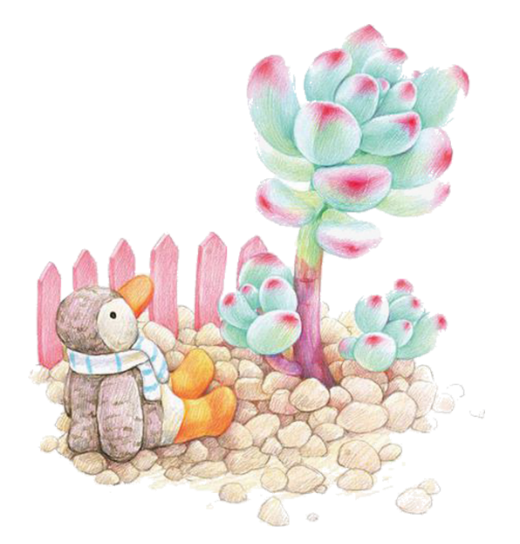 目录标题
请输入内容请输入内容请输入内容请输入内容请输入内容请输入内容请输入内容请输入内容请输入内容请输入内容请输入内容请输入内容内容请输入内容请输入内容请输入内容请输入内容请输入
请输入目录标题
请输入内容请输入内容请输入内容请输入内容请输入内容请输入内容请输入内容请输入内容请输入
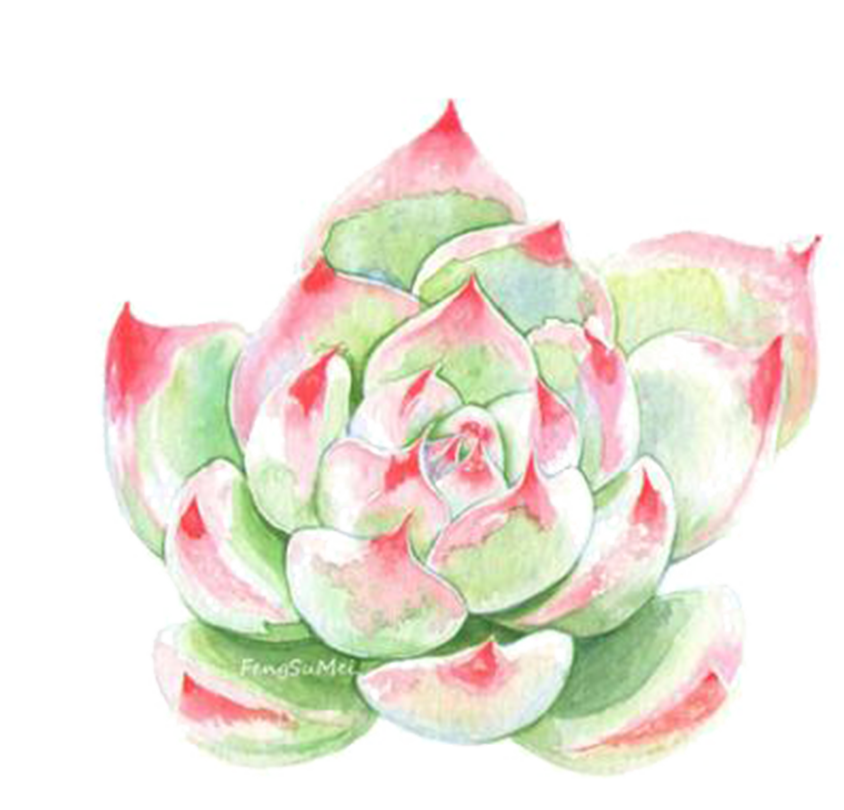 请输入内容请输入内容请输入内容请输入内容请输入内容请输入内容
请输入内容请输入内容请输入内容请输入内容请输入内容请输入内容
目录标题
请输入内容请输入内容请输入内容
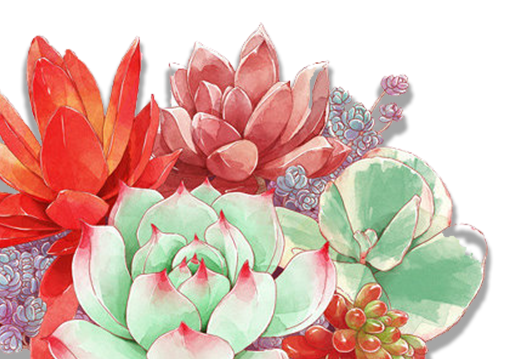 目录标题
请输入内容请输入内容请输入内容
目录标题
请输入内容请输入内容请输入内容
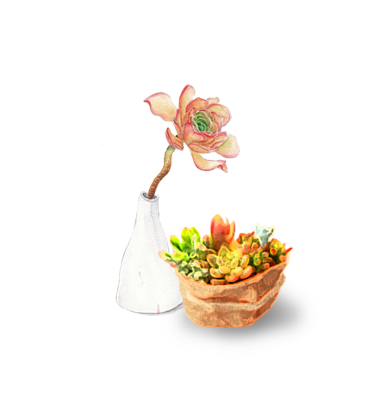 3 此处输入目录标题
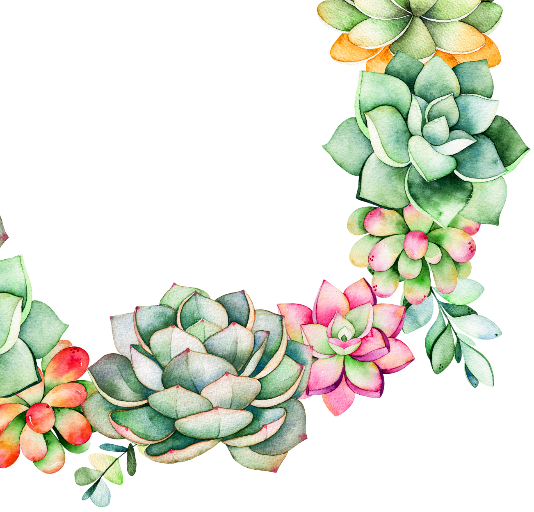 目录标题
请输入内容请输入内容请输入内容
目录标题
请输入内容请输入内容请输入内容
目录标题
请输入内容请输入内容请输入内容
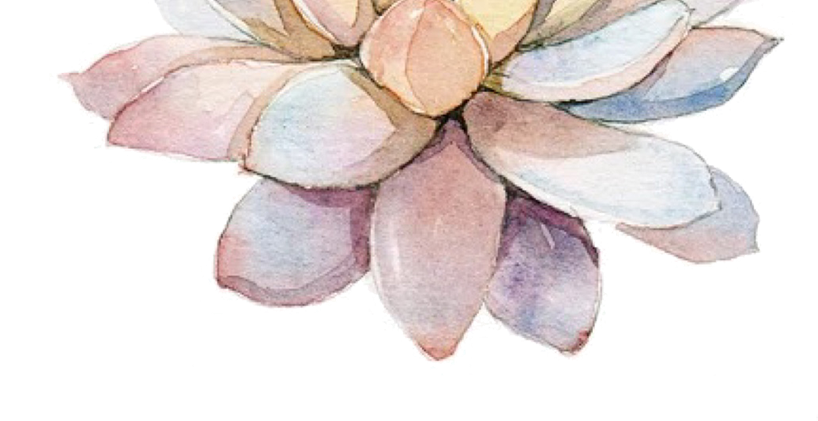 请输入目录标题
请输入内容请输入内容请输入内容请输入内容请输入内容请输入内容
请输入内容请输入内容请输入内容请输入内容请输入内容请输入内容
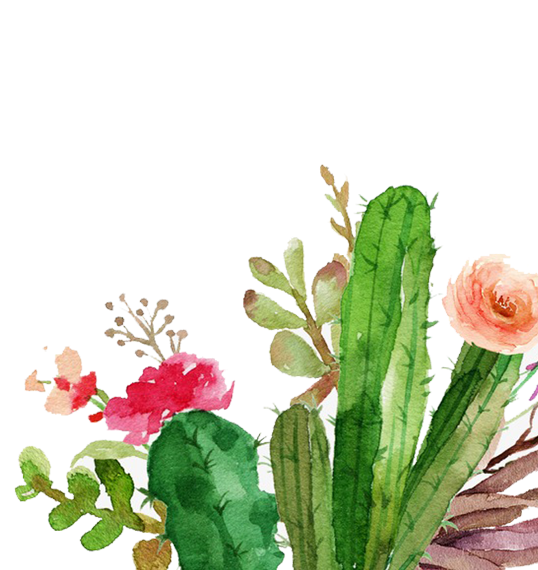 目录标题
目录标题
目录标题
1
2
3
请输入内容请输入内容请输入内容
请输入内容请输入内容请输入内容
请输入内容请输入内容请输入内容
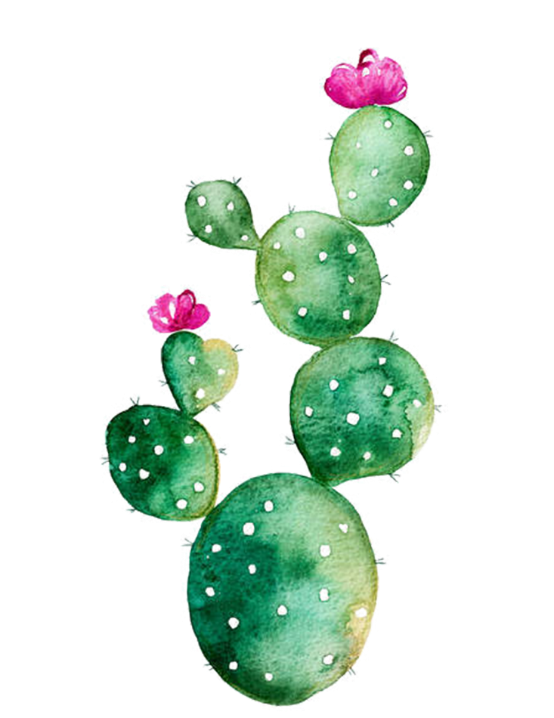 目录标题
请输入内容请输入内容请输入内容
目录标题
请输入内容请输入内容请输入内容
目录标题
请输入内容请输入内容请输入内容
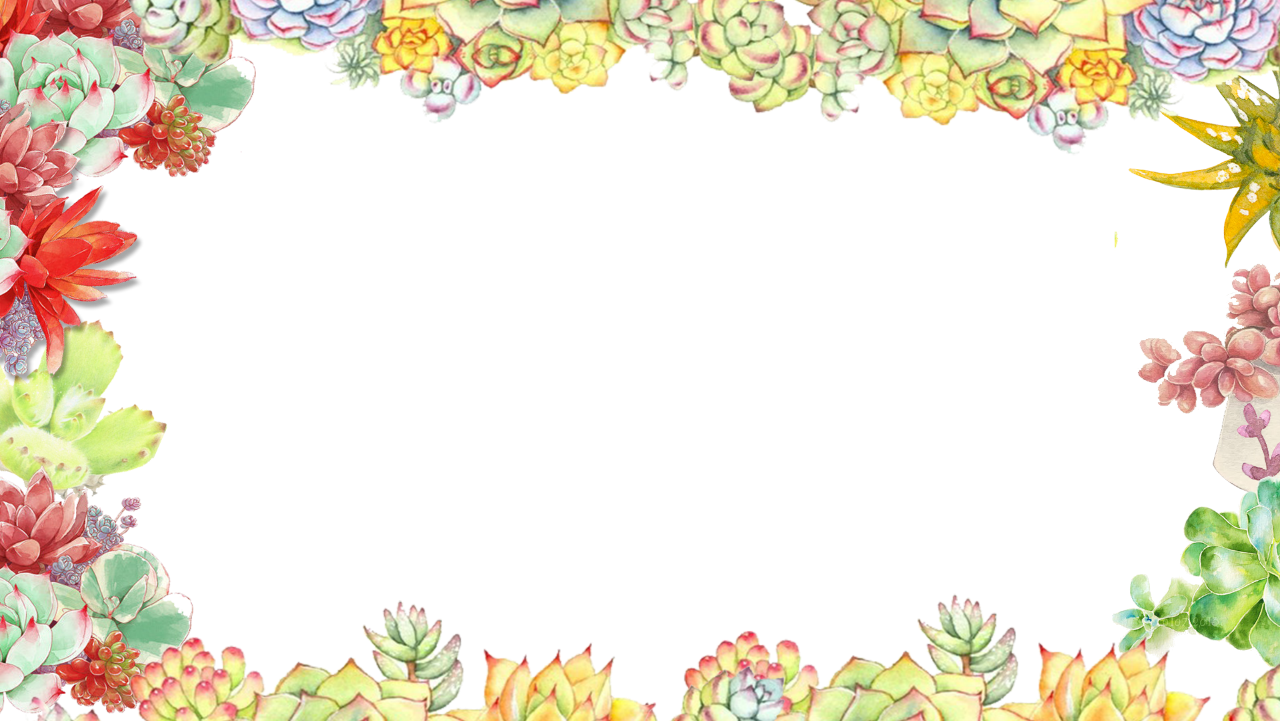 谢谢欣赏